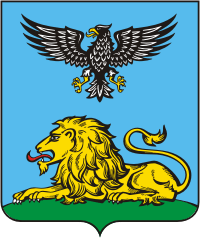 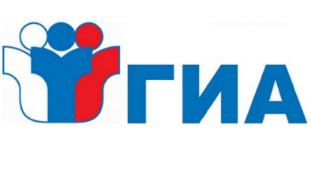 Результаты государственной итоговой аттестации  по образовательным программам основного общего и среднего образования в 
Старооскольском городском округе в 2022 году
Количество участников ГИА (ЕГЭ, ОГЭ) в 2022 году
2
Выбор учебных предметов в 2022 году
ГИА (%)
ГИА-11
ГИА-9
Старооскольский городской округ
Белгородская область
3
Результаты обучения за 2022 учебный год (баллы в аттестатах)
11 класс
Осень
9 класс
Осень
4
РЕЗУЛЬТАТЫ ЕГЭ
Средний тестовый балл
5
Результаты экзаменов в 9 классах по предметам (основной период) Старооскольский городской округ
Русский язык 2588
Математика 2589
Физика 257
Химия 185
Информатика  1341
Биология  458
История  35
География  1022
Обществознание  1535
Литература 47
Английский язык 217
6
100 баллов
КИМ ЕГЭ 2021 г. = КИМ ЕГЭ 2022 г.
Белгородская область
Старооскольский городской округ
7
Суммарно не менее 160 баллов по 3 предметам (≈ от «3» до «4-» или три «порога»)
2021 год
2022 год
≥160
≥160
∑= 919 участник ЕГЭ
∑= 1011 участников ЕГЭ
Белгородская область 2022 г. 
≥ 160 – 70%
Доля участников, набравших < 160 баллов

Доля участников, набравших ≥ 160 баллов
8
Суммарно не менее 190 баллов по 3 предметам (≈ от «4-» до «4»)
2021 год
2022 год
≥190
≥190
∑= 1011 участников ЕГЭ
∑= 919 участник ЕГЭ
Белгородская область 2022 г. 
≥ 190 – 49%
Доля участников, набравших < 190 баллов

Доля участников, набравших ≥ 190 баллов
9
Суммарно не менее 220 баллов по 3 предметам (≈ от «4-» до «4+» )
2021 год
2022 год
≥220
≥220
∑= 1011 участников ЕГЭ
∑= 919 участник ЕГЭ
Белгородская область 2022 г. 
≥ 220 – 27%
Доля участников, набравших < 220 баллов

Доля участников, набравших ≥ 220 баллов
10
Суммарно не менее 240 баллов по 3 предметам (≈ «5»)
2022 год
2021 год
≥240
≥240
∑= 1011 участников ЕГЭ
∑= 919 участник ЕГЭ
Белгородская область 2022 г. 
≥ 240 – 15%
Доля участников, набравших < 240 баллов

Доля участников, набравших ≥ 240 баллов
11
Доля участников, набравших по предмету 60+ баллов
12
Количество выпускников 11 классов, получивших медали «За особые успехи в учении»
Не получили аттестат за 9, 11 классы
(основной период)
13